Медиаобзор для                    родителей
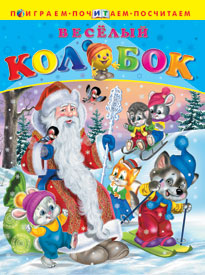 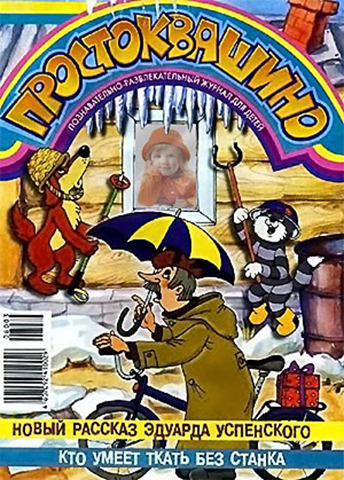 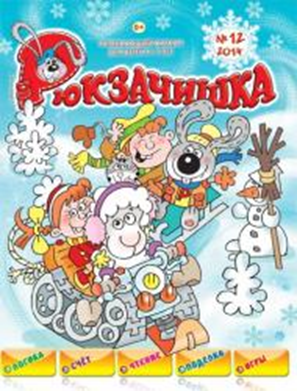 Открываем богатства 
                                журнального царства
Дорогие родители!
Года в три ребенок уже способен концентрировать свое внимание, он научился логически мыслить, ему интересно все, что происходит вокруг, появляются сотни «почему?» и «зачем?» К тому же пришло время вплотную заняться развитием и образованием карапуза. А журналы для самых маленьких помогают делать это непринужденно и занимательно, в игровой форме.
Предлагаем вам окунуться в мир журнального царства…
«Коллекция идей» - красочный ежемесячный детский журнал для умелых ребят, а также их родителей. В нем представлены поделки с описанием работы и схемами разного уровня сложности на любой вкус:
Поделки из бумаги: аппликация, оригами, маски 
забавная кулинария;
фигурки из теста и сладкой мастики;
украшения для дома;
природная мастерская и т.д.
Что Вы получите купив номер журнала "Коллекция идей":
Более 14 оригинальных идей для развития творческих навыков, усидчивости и трудолюбия вашего малыша 
Готовые схемы, выкройки и трафареты
Подробное описание работы
Увлекательные конкурсы с ценными призами
Существенную экономию времени на придумывание игр и занятий. Сайт журнала:  http://collection-of-ideas.ru/index.php
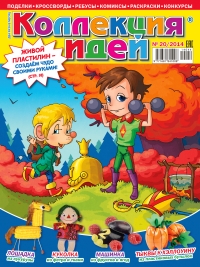 Главное действующее лицо – всеми любимый Колобок а также его друзья – герои русских народных и популярных авторских сказок. Вас ждут таинственные лабиринты, загадки, раскраски, кроссворды и забавные стихи. "Весёлый Колобок" пригласит вас в "Живой Уголок", где расскажет много интересного о природе. Журнал не только развлекательный, но и развивающий. Помимо сказок о новых приключениях давно знакомых героев, на его страницах вы, дорогие родители и дети, найдёте такие замечательные разделы, как «Школа Весёлого Колобка» и «Весёлые задания». "Весёлый Колобок« научит ваших малышей писать, считать и подготовит к настоящей школе. А если малыш любит рисовать, то  его рисунки вместе с фотографией могут появятся в  «Галерее замечательных художников». А ещё в каждом номере вас ждёт новая игра и новый красочный разворот - постер! Сайт журнала: http://izdflamingo.ru/journal-merry-kolobok/about/
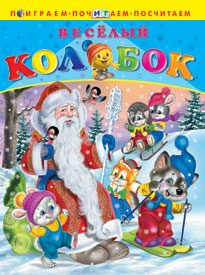 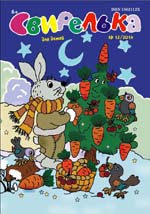 "Свирелька" - журнал о природе для малышей от 3 до 8 лет. Издание знакомит детей с окружающим миром. В каждом номере - рассказы о животных, растениях, сказки, загадки, развивающие игры, кроссворды, раскраски...
 Сайт журнала:http://www.lazur.ru/index.html
Детский журнал МУРЗИК - для детей от 3 до 6 лет.  Для наших маленьких читателей  нет ничего более полезного, чем красочный журнал «Мурзик». Дети смогут развивать речь, мышление, память, внимание, моторику рук, обучаться счёту и письму. А ещё в нём игры, головоломки, сказки, рассказы о природе и о животных.
Сайт журнала http://www.iskatel.net/Murzik_PGB2.html
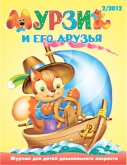 Винни и его друзья
Яркий весёлый и развивающий журнал. В каждом номере чудесные и добрые истории о том, как живётся Винни и его друзьям Хрюне, Кролику, Тигруле, Ушастику и малышу Ру в Большом лесу. Журнал не только развлечёт играми и загадками, но и расскажет о совершенно удивительных — таких знакомых и незнакомых — обитателях нашей планеты! С каждым номером — раскраска в подарок! Сайт журнала: http://www.egmont.ru/journals/winnie/
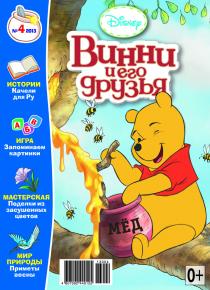 Узнавайка-под яркой обложкой вас ждут любимые всеми герои: Микки и Минни Маус, Дональд Дак и Дейзи, Гуфи и другие обитатели Сказочного Леса. Вместе с ними маленькие читатели научатся считать и писать, раскрашивать, развивать внимание, логическое мышление, память и сообразительность. Кроме того им предстоит познакомиться с мастером на все руки Умельцем Мэнни и любознательными Маленькими Эйнштейнами. С нашим журналом легко, весело и интересно, играя, познавать окружающий мир! С каждым номером — подарок! Сайт журнала: http://www.egmont.ru/journals/winnie/
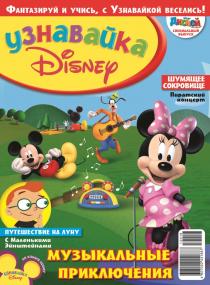 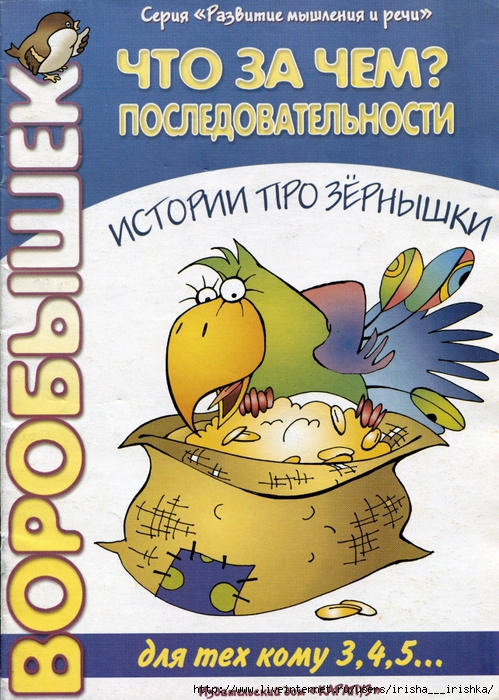 Развивающий журнал для детей 3-6 лет. Системное обучение по основным направлениям развития: математика, моторика, развитие речи, мышления и памяти.
Спасибо 
за внимание!